A sketchbook for  ethics in agent-based modelling
Andy Evans
[Speaker Notes: Andy Evans; Centre for Applied Spatial Analysis and Policy, University of Leeds.
http://www.geog.leeds.ac.uk/people/a.evans/

I call this a sketchbook just because I don’t have any answers here – just a very broad brush go at the landscape of ethics in ABM.]
Crime Modelling
Agent-based modelling of crime (burglary) at the city scale.

Ongoing collaboration with local police/government crime prevention partnership.
[Speaker Notes: My thinking on this was inspired by some of the work we’ve been doing on modelling crime in Leeds. 
As part of an ongoing collaboration with the local crime prevention organisations we’ve been trying to predict burglaries.]
Model process
Inputs
Real offender homes
(postcodes)
Victims from census
(microsimulated ~100 household scale)
Behaviour
Offender behaviour model 
(drug use, sleep, socialising, work, knowledge of city)
Victim daily routines
(sleep, socialising, work)
Prediction
Crime locations
Journey to crime
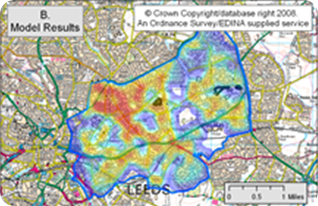 [Speaker Notes: This is just an outline of some of our model components.
At the moment this is very much based on generalities and aggregate data, but the offender data is at the individual level, and we could theoretically model real offenders if we felt like it.]
Near future
This is a likely model for all agent-based (and other) socio-economic studies, not just crime.
Error constraint
Dynamic data
Inputs
Real offender data at individual level
Crowd-sourced dynamically streamed data
Behaviour
Individual victim daily routines estimated
Offender behaviour model based on individuals
Prediction
Crime locations
Journey to crime
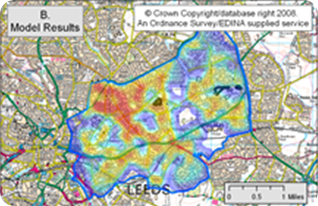 [Speaker Notes: I don’t doubt that sooner or later people are going to model individual criminals. Indeed, I’d be very surprised if this wasn’t already being done by a number of security services. 
One thing that makes this very likely is that, as I’ve argued elsewhere, we are going to need to engage with dynamic data assimilation sooner or later if we are to solve the issue of error propagation in our models. This means, essentially, using live data feeds to constrain the errors in our models as they run. See:
Evans, A.J. (2012) 'Uncertainty and Error'. In Heppenstall, A.J., Crooks, A.T., See, L.M., and Batty, M. (2011) 'Agent-Based Models of Geographical Systems'. Springer.
for a review. It would seem likely that such data feeds will be, at least at source, individual-level, and we’ve seen a dramatic expansion of such data over the last few years (Twitter, Facebook, but also backing data, personal buying habits, etc.).]
Ethics
Inputs
Personal data
Ethics well understood
Behaviour
Validation of personal behaviour
Ethics poorly understood
Prediction
Ethics rarely considered
Predicted personal behaviour
[Speaker Notes: This raises a number of ethical issues, which seem to range across the modelling process.
It seems to me that as we move towards prediction on the range above, the level of detailed thought about these ethical issues falls.]
Individuals
Crime prediction: Burglar committed to crime.

Sales opportunity prediction: Pregnant woman who is trying to hide it from an abusive family.
[Speaker Notes: Like all ethical issues, these probably need both revealing at the general level, and treating on a case-by-case basis.
However, to keep the range of difficulties in mind, please consider the two following cases:
1) The “Minority Report” case where we are trying to predict the activities of a known criminal.
2) The recently reported case of a young woman targeted by marketers, who managed to guess she was pregnant and flood her house with pregnancy offers prior to her telling her parents. 
http://science.slashdot.org/story/12/02/17/1927229/how-companies-learn-your-secrets

Does the former have less rights that the latter?
Does the latter have any right of protection from this kind of intrusion?]
Input data
Data volunteered for another purpose / to secure other services
Data volunteered for the purpose
Data volunteered for purpose which is then perverted
Data extracted by force
Data not volunteered
[Speaker Notes: Increasingly we see people giving up a great deal of data about themselves. Each mechanism by which we acquire this data has its own issues.]
Data
Are there differences between these?
Data volunteered for another purpose / to secure other services
Data volunteered for the purpose
Data volunteered for purpose which is then perverted
Difference depends in part on legitimacy of purpose.
Social good
Is commerce a sufficient social good?
Unanticipated derived data
Levels
In some cases we’d weigh up by level affected.

However, in some cases there may be inviolable rights.
[Speaker Notes: Where do we draw the line down this hierarchy?]
Data
Data not volunteered
Post-internet
Pre-internet data now made available
Right to privacy
Right to privacy
Right to isolation
Right to isolation
Right to disappear
Right to disappear
Right to secrecy?
Right to secrecy?
Right to correct representation
(what is correct?)
[Speaker Notes: Does data provided prior to the internet have a different status to that after?
We are much more savvy about what we give people now? 
If this is the case, how do we cope with future technology changes?

Do we have a right to correct representation? 
If so, how do we balance this with a right to having no representation?]
Behaviour
Model runs to replicate current situation
Prove theory
Prove involvement
Are there cases where this wouldn’t be appropriate?
When would this be appropriate with data not specifically based on this purpose?
[Speaker Notes: Even models of current situations are problematic.

Models could, for example, be used to prove someone had to be at the scene of a crime.
Equally, they could be used to suggest someone had an attribute, like pregnancy.]
Prediction
Predicted data

Agent-based studies offer a toolkit that could avoid the ecological fallacy
At what scale do individual concerns kick in? When identifiable? When they could be affected?
Do we have a right to contest initial data 
and/or predictions?
Do we have a right to know about predictions about us?
Do we have a right to be consulted on use?
Are predictions private data about us?
[Speaker Notes: With prediction, the problems increase.]
Predicted data
Are predictions private data about us?
More accurate predictions are likely 
to compromise the previously identified rights
What if we can accurately predict otherwise private data?
Does it depend on how accurate the predictions are?
Less accurate predictions = more 
error about us being acted on
Why does it matter that it is future data?
Isn’t future data more important than past data?
Doesn’t it make accuracy more important?
[Speaker Notes: Do we, again, have a right to correct representation? 
If we accept that predictions are never likely to be accurate, but people are acting on them, is this acceptable?
If they are accurate, does predicted data have the same status as other collected and accurate data?]
Actions on predictions
Do we have a right not to be predicted?
Do we replace the ecological fallacy with the fallacy of the continuous individual?
How accurate do we have to be to act on a prediction?
Is that problematic?
What criteria do we use to make this decision?
Do we draw different limits for acting on society and acting on individuals?
Issues
Do people have a right to control what their data is used for when non-voluntary?
When/should we model real individuals?
At what scale do we start worrying about individuals?
Are accurate predictions of private data the same as private data generated at a future point in time?
[Speaker Notes: A question raise at the end of the talk raised the issue of changes in storage safety. 
One might also point to how our development of models constraints the kinds of ways policy makers talk about people, and therefore pushes them into certain modes of thinking.]